Норма часу та її структура
Схема токарної обробки
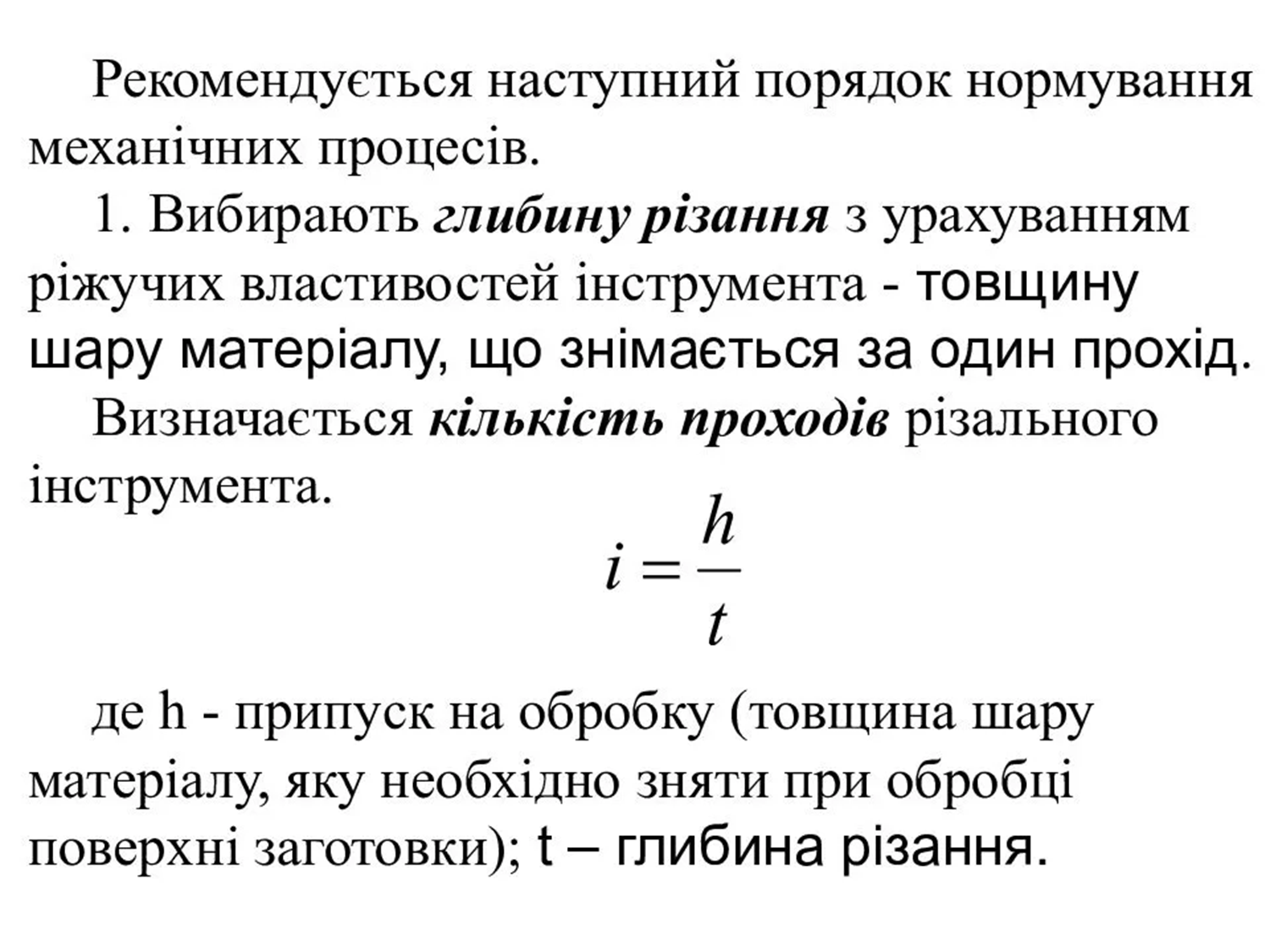 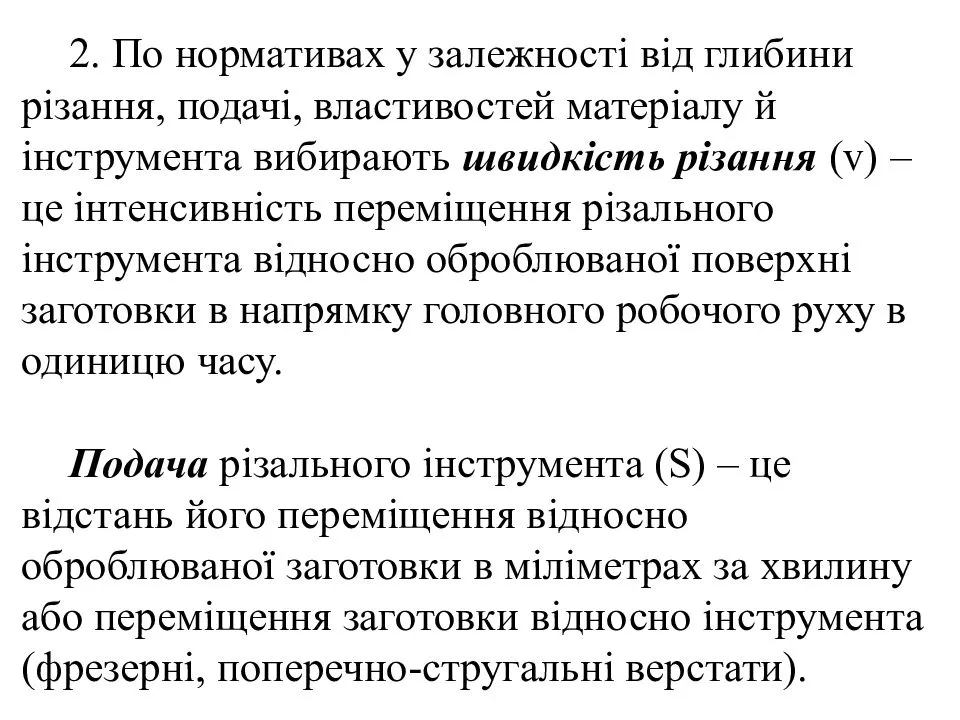 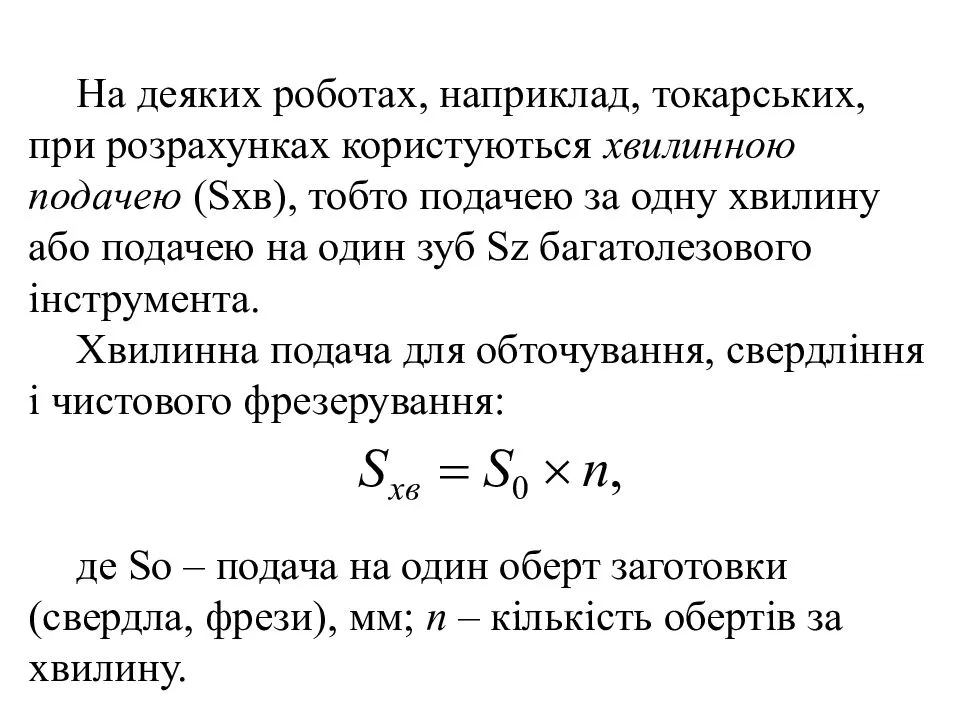 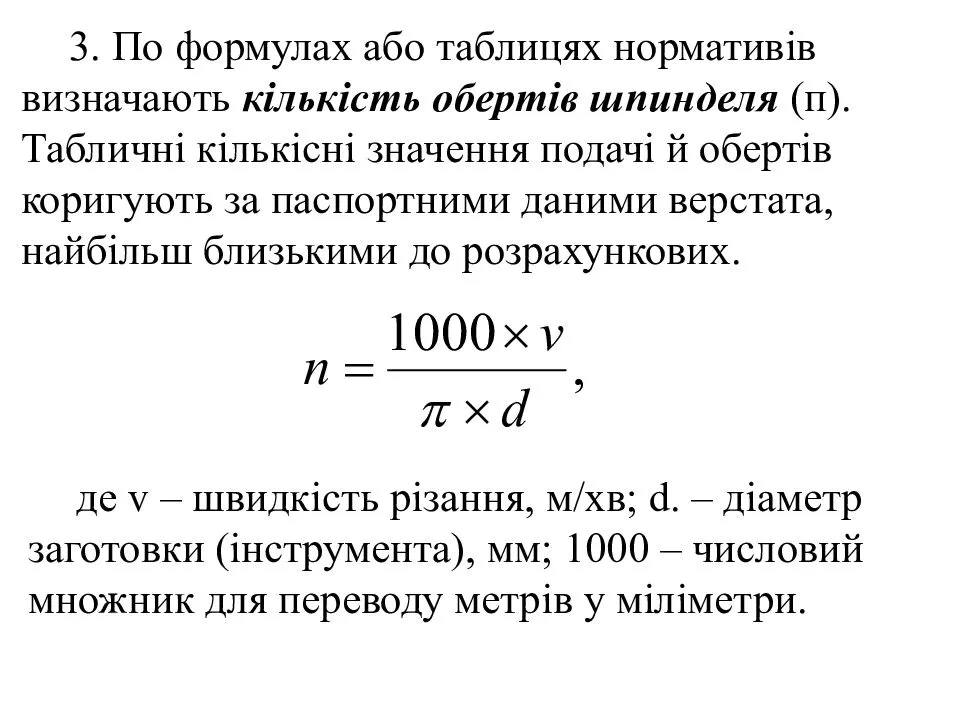 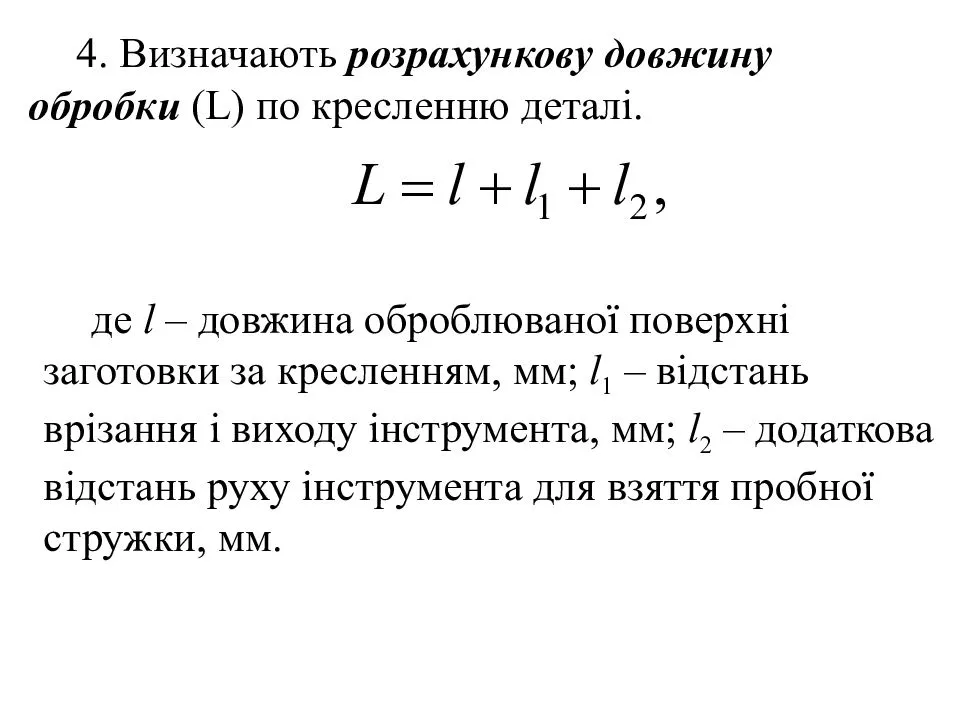 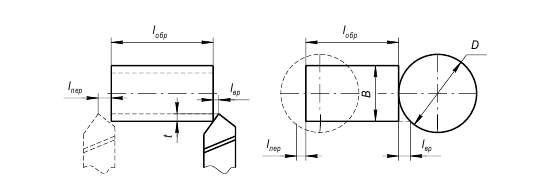 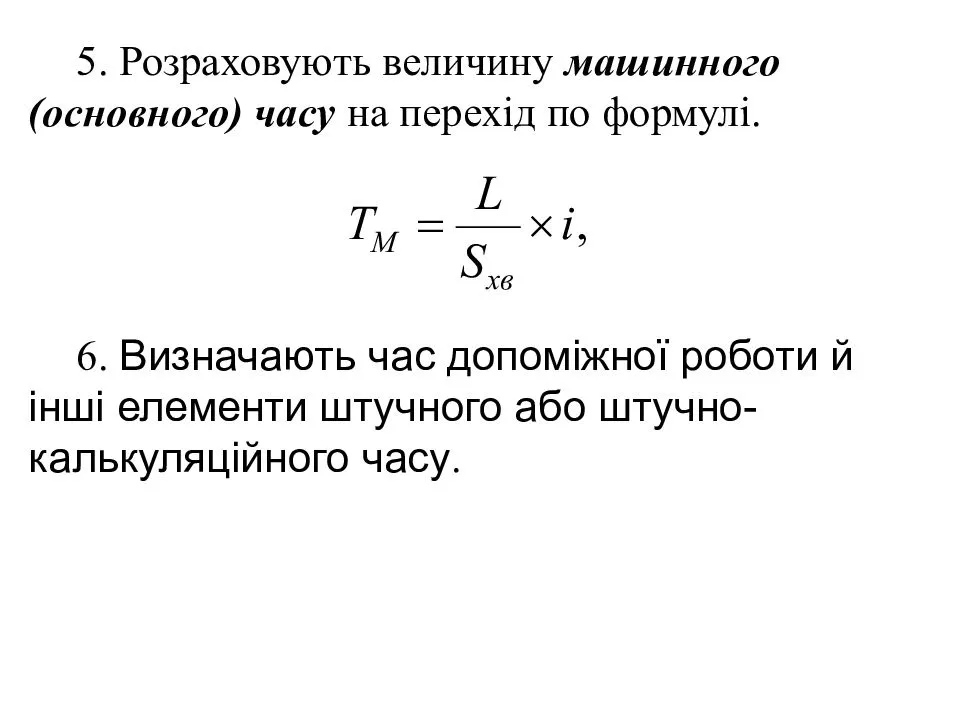